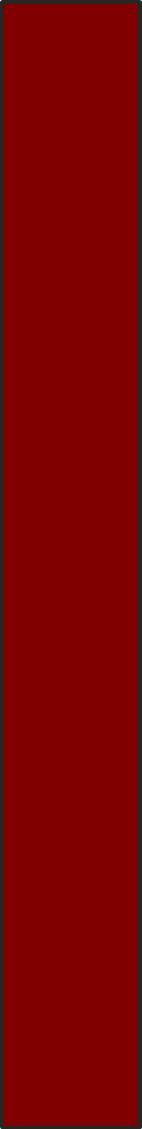 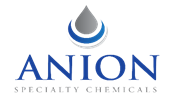 Kiln Maintenance Troubleshooting
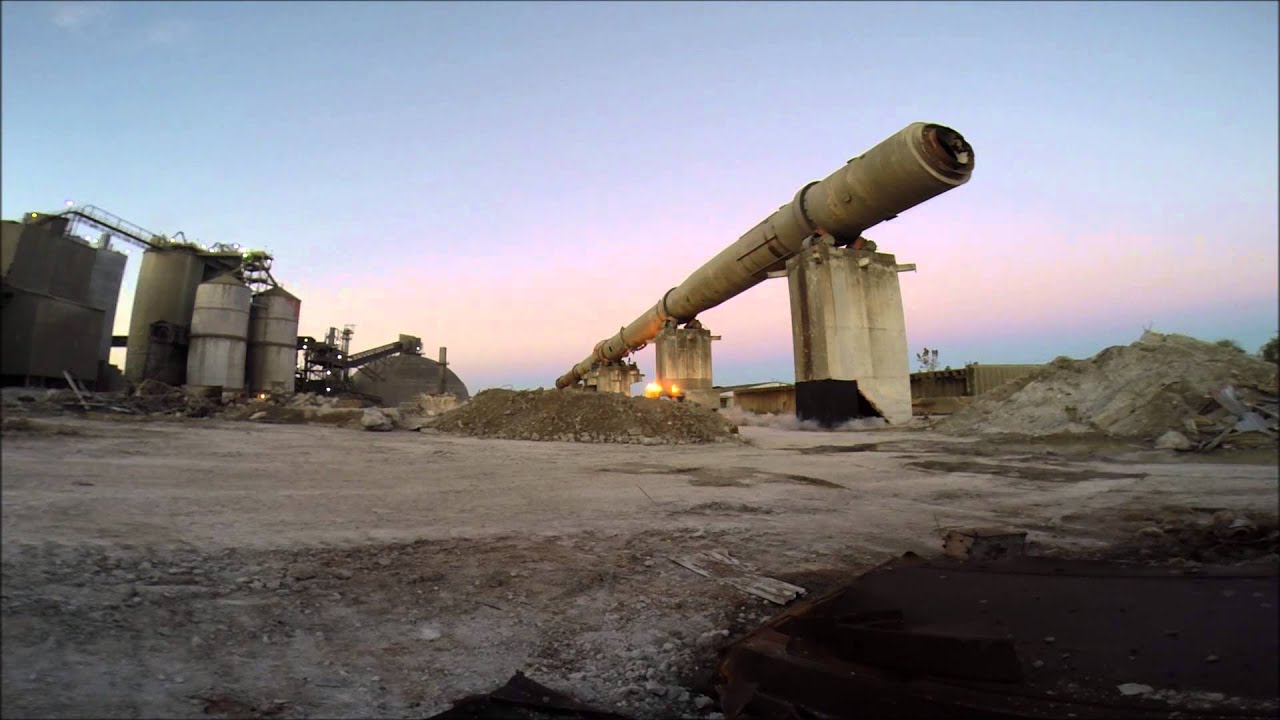 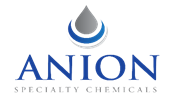 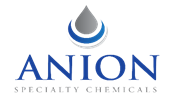 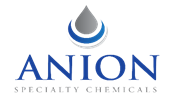 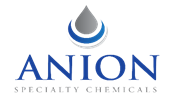 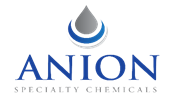 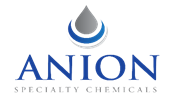 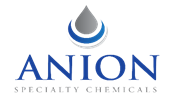 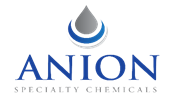 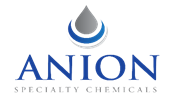 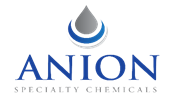 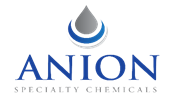 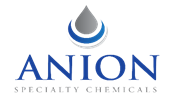 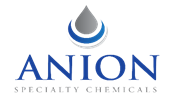 Periodic Inspections and Annual Mechanical Audits reduce catastrophic failures and costly repairs
.
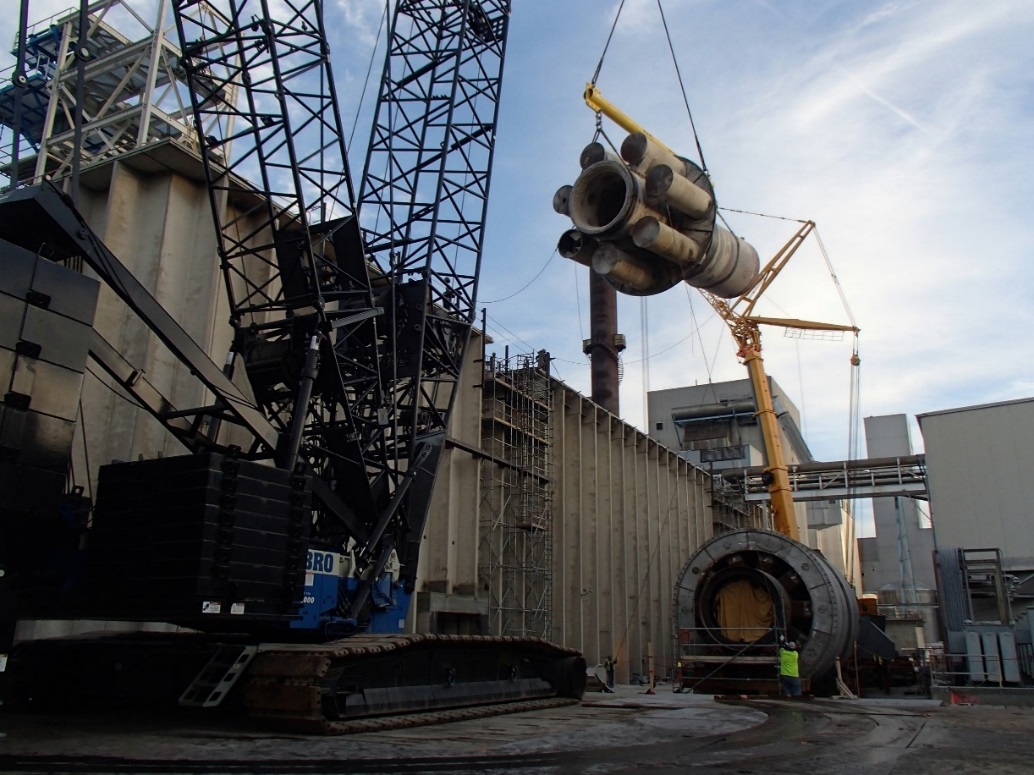 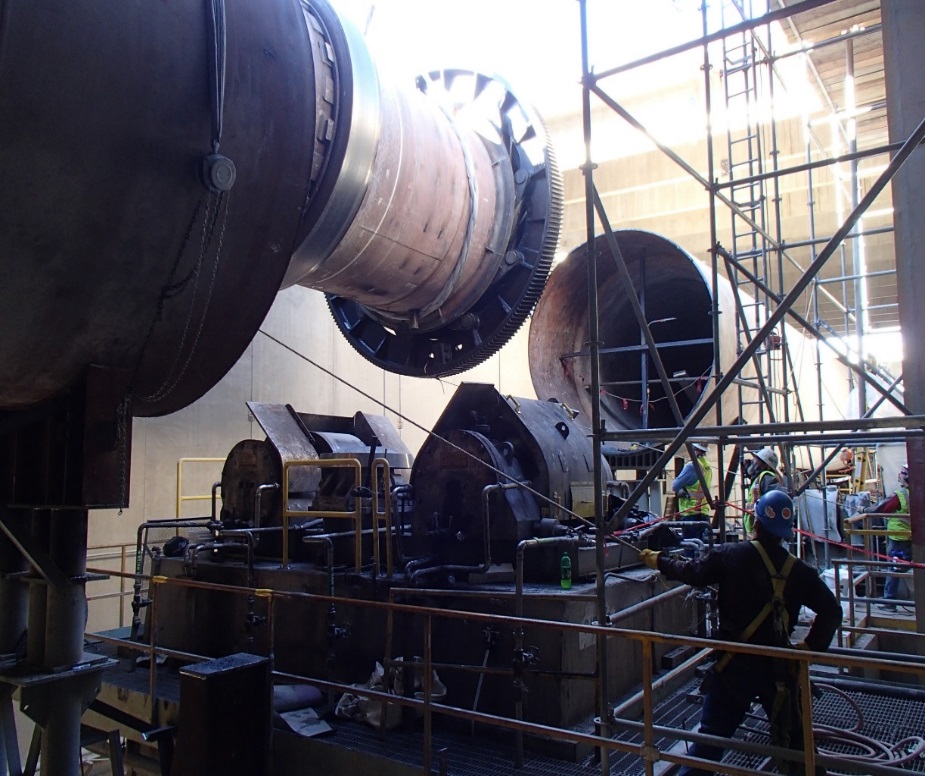 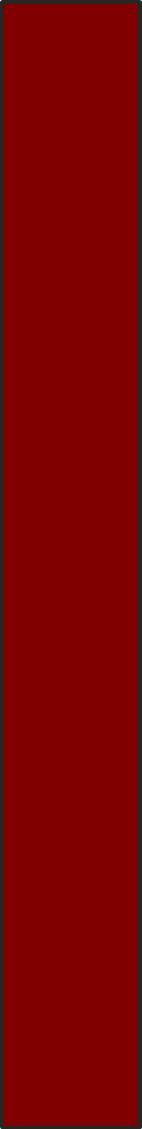 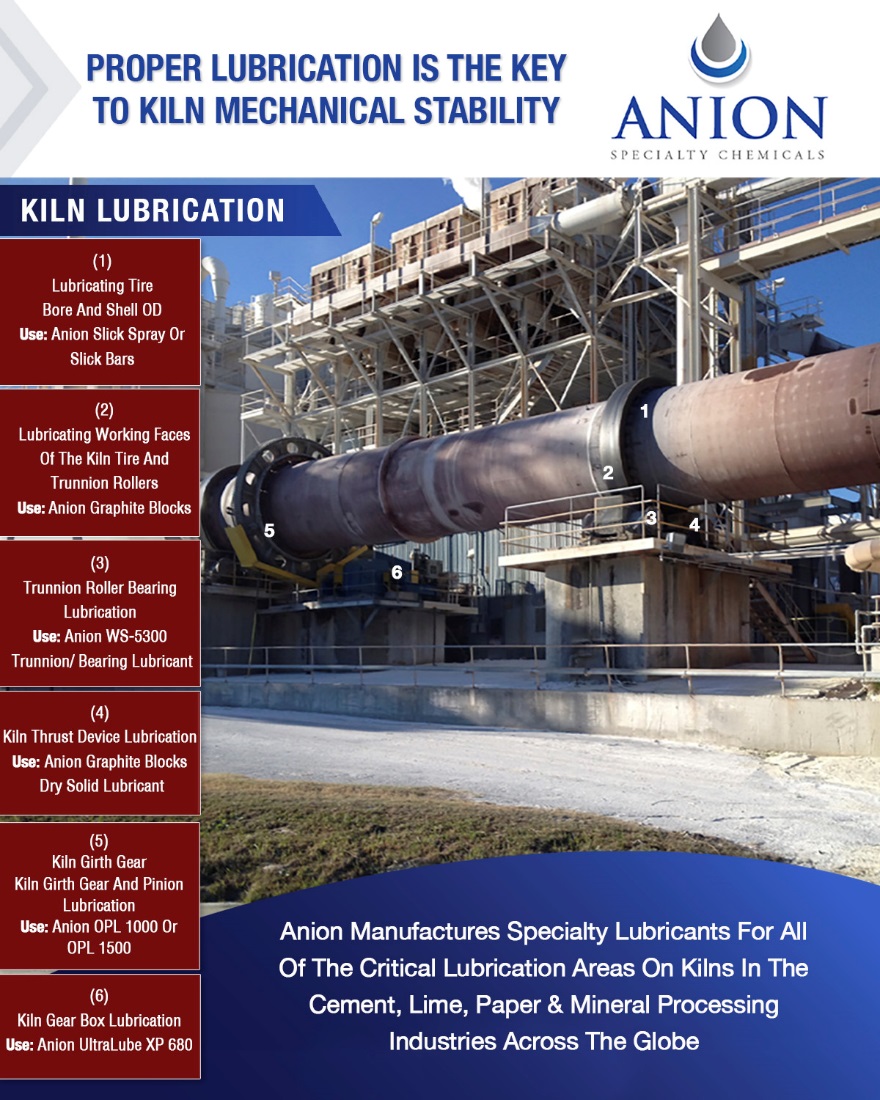 PROPER LUBRICATION & DILIGENT INSPECTIONS IS THE KEY TO KILN PREVENTATIVE MAINTENCE